Inheritance(interfaces)
public abstract class Animal
{
   protected Animal(…)
   {
      //…
   }

   public abstract void Sound();
   public abstract void Eat(…);
   public abstract bool Sleeping { get; }
}
public interface IAnimal
{
   void Sound();
   void Eat(…);
   bool Sleeping { get; }
}
public class Dog : IAnimal
{
   public Dog(bool canHunt)
   {
      //…
   }

   public void Sound()
   {
      //…
   }

   //…
}
List<IAnimal> zoo = new List<IAnimal>();
zoo.Add(new Cat(…));
zoo.Add(new Dog(…));
zoo.Add(new Cat(…));


foreach (IAnimal a in zoo)
{
   a.Sound();
}
List<IAnimal>
Cat
Miav
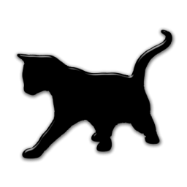 Dog
Vov
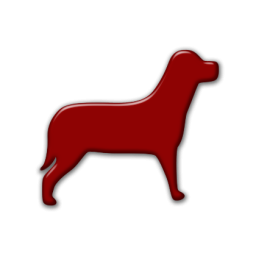 Cat
Miav
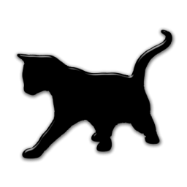 IAnimal
ISaveable
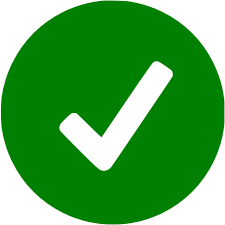 Dog